AULÃO DE RACIOCÍNIO LÓGICO PARA O CONCURSO DA PREFEITURA DE ITAJAÍ
THIAGO MORETI
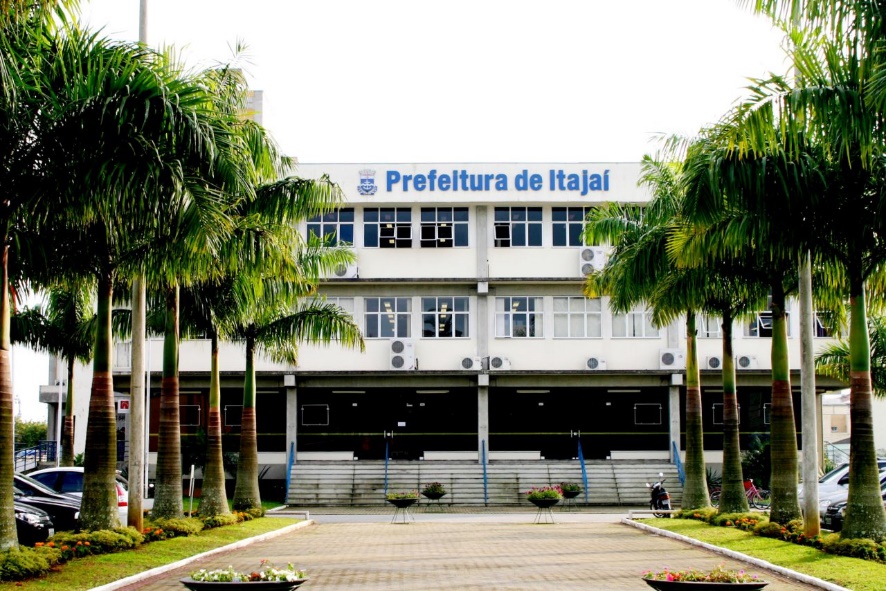 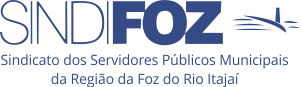 Dicas importantes
alimentação
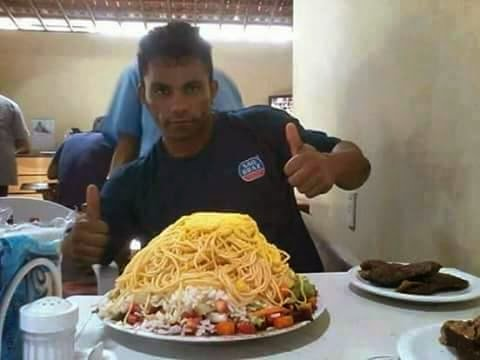 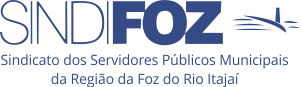 Dicas importantes
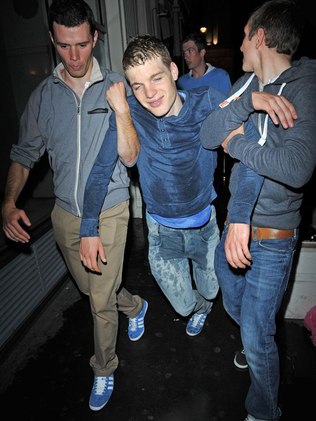 balada
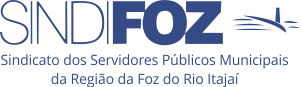 Dicas importantes
horários
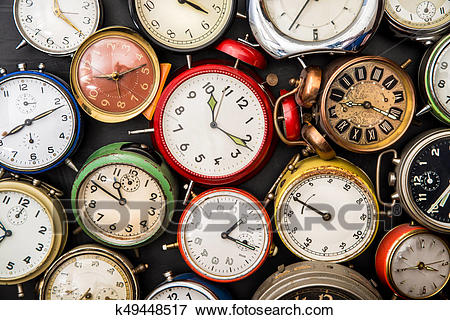 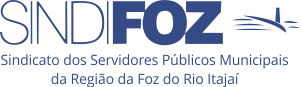 De quem é a vaga??????
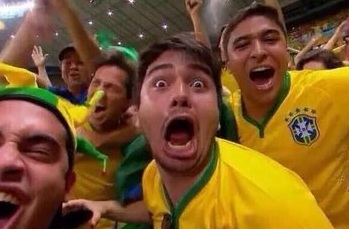 A VAGA É MINHA!
A VAGA É MINHA!
A VAGA É MINHA!
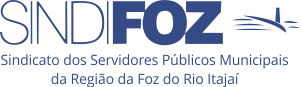 Confira o edital
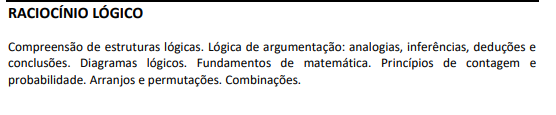 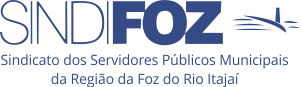 Fepese 2018) Uma empresa troca seu presidente a cada 6 anos, seu vice-presidente a cada 4 anos e seu contador a cada 8 anos. Se em 2018 a empresa trocou o presidente, o vice-presidente e o contador, qual o primeiro ano em que isso ocorrerá novamente?
a) 2032     b) 2042     c) 2050     d) 2058       e) 2060
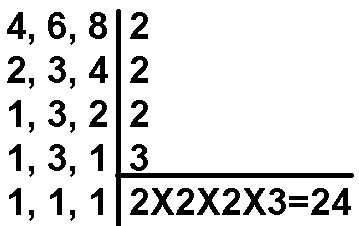 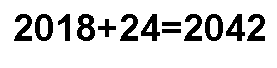 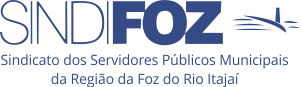 PORCENTAGEM
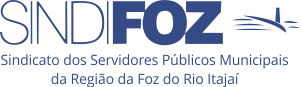 João gasta 1/5 de seu salário para pagar a prestação de sua casa e 1/8 para pagar as utilidades (água, luz, etc). Qual porcentagem do salário de João resta para outras despesas?
a) 60%     b) 67,5%     c) 72,5%     d) 75%    e) 77,5%
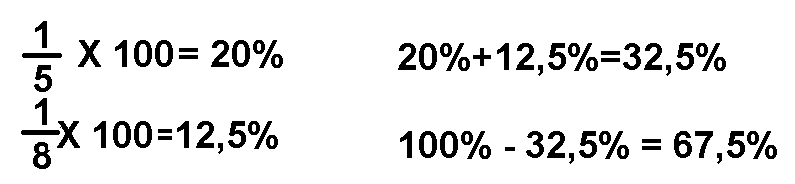 Fepese 2017) Em um supermercado o preço do quilo de carne sofre um aumento de 12%. Percentualmente, a redução que deve ser aplicada ao novo custo do quilo da carne para que este volte ao preço original (antes do aumento de 12%) é:
a) Maior que 11,6%.
b) Maior que 11,3% e menor que 11,6%.
c) Maior que 11% e menor que 11,3%.
d) Maior que 10,7% e menor que 11%.
e) Menor que 10,7%.
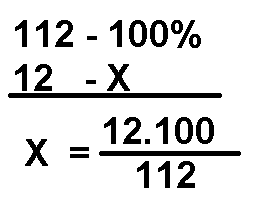 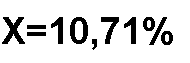 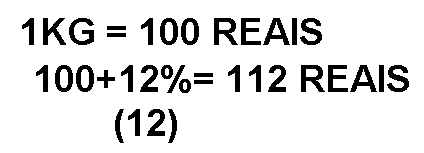 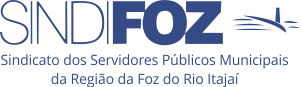 REGRA DE TRÊS
fepese 2018) Em uma linha de montagem, 32 pessoas produzem 120 unidades do produto “A” a cada 6 dias. Logo, quantas pessoas são necessárias para produzir 320 unidades do produto “A” a cada 2 dias?
a) Menos do que 260.
b) Mais do que 260 e menos que 290.
c) Mais do que 290 e menos que 330.
d) Mais do que 330 e menos que 370.
e) Mais do que 370.
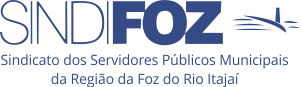 fepese 2018) Em uma linha de montagem, 32 pessoas produzem 120 unidades do produto “A” a cada 6 dias. Logo, quantas pessoas são necessárias para produzir 320 unidades do produto “A” a cada 2 dias?
a) Menos do que 260.
b) Mais do que 260 e menos que 290.
c) Mais do que 290 e menos que 330.
d) Mais do que 330 e menos que 370.
e) Mais do que 370.
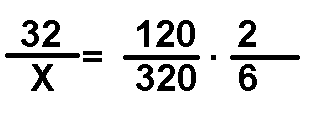 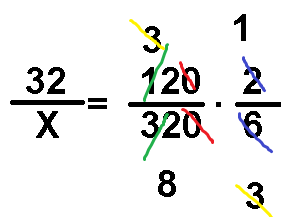 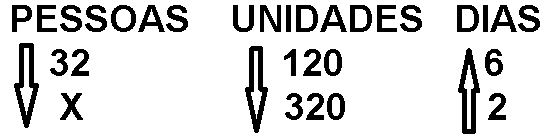 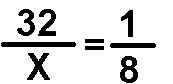 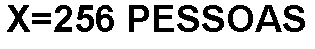 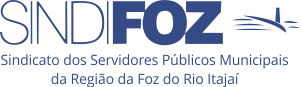 EQUAÇÕES
Fepese 2019) Dois amigos, João e José, vão a um restaurante e gastam um total de R$ 360,00. Se José gastou 100 reais a menos do que João, então o valor que João gastou é:
a) Mais que R$ 250.
b) Mais que R$ 245 e menos que R$ 250.
c) Mais que R$ 240 e menos que R$ 245.
d) Mais que R$ 235 e menos que R$ 240.
e) Menos que R$ 235.
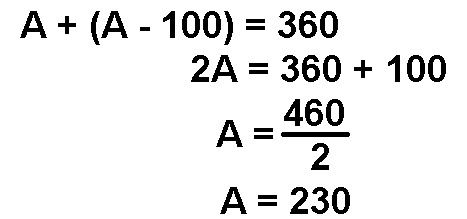 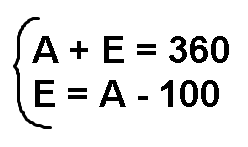 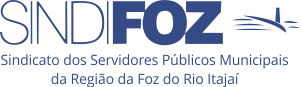 ANÁLISE COMBINATÓRIA
Fepese 2019) Em uma competição náutica entre 9 barcos serão premiados os três primeiros colocados, sendo que o primeiro colocado receberá medalha de ouro, o segundo, medalha de prata e o terceiro, medalha de bronze. De quantas maneiras diferentes pode ser feita a premiação desta competição?
a) 524    b) 504      c) 84     d) 257     e) 1008

IMPORTA A ORDEM???
SIMMMMM
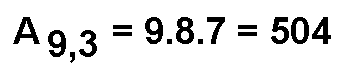 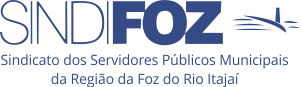 fepese 2015) Em um porto onde trabalham 11 navios de reboque, 4 devem ser escolhidos para puxarem navios que aguardam entrada no porto. De quantas maneiras diferentes esta escolha pode ser feita?
7920     b) 660     c) 550     d) 330    e) 110


IMPORTA A ORDEM???
NÃÃÃÃÃO
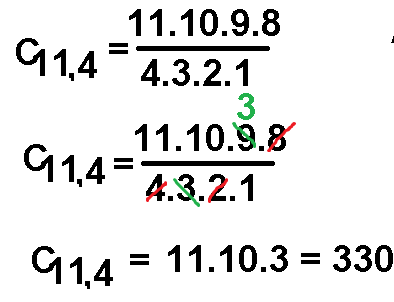 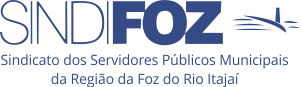 LÓGICA
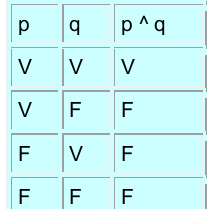 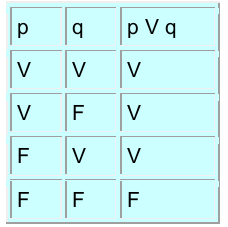 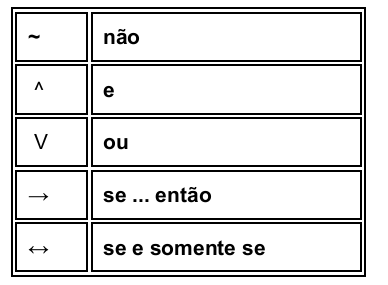 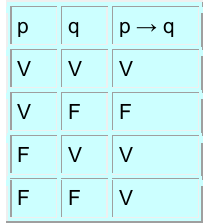 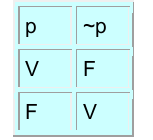 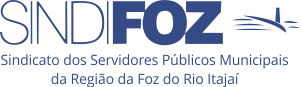 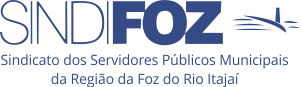 ARGUMENTOS LÓGICOS
fepese 2013) Se o projeto de um prédio é bom, então o tempo de construção do prédio é baixo. Ainda, se um prédio não é feio, então o projeto do mesmo é bom. O tempo de construção do prédio de João foi alto. Com base nas informações acima, assinale a alternativa correta.
a) O projeto do prédio de João não é bom e o prédio não é feio.
b) O projeto do prédio de João é bom e o prédio é feio.
c) O projeto do prédio de João é bom e o prédio não é feio
d) O projeto do prédio de João é bom ou o prédio não é feio.
e) O projeto do prédio de João não é bom e o prédio é feio.
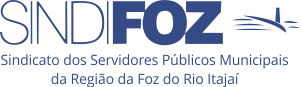 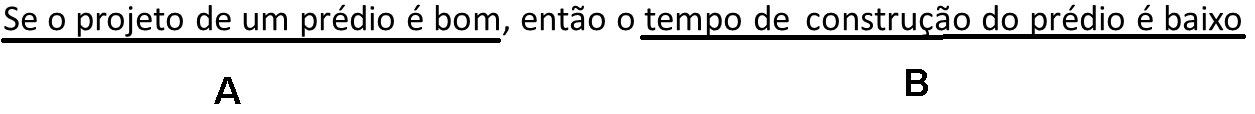 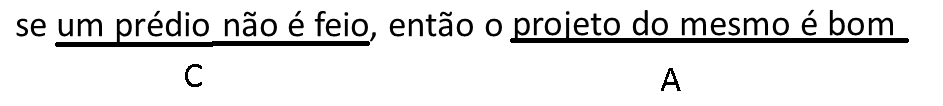 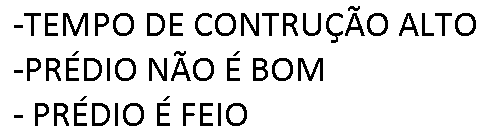 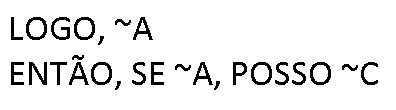 fepese 2013) Se o projeto de um prédio é bom, então o tempo de construção do prédio é baixo. Ainda, se um prédio não é feio, então o projeto do mesmo é bom. O tempo de construção do prédio de João foi alto. Com base nas informações acima, assinale a alternativa correta.
a) O projeto do prédio de João não é bom e o prédio não é feio.
b) O projeto do prédio de João é bom e o prédio é feio.
c) O projeto do prédio de João é bom e o prédio não é feio
d) O projeto do prédio de João é bom ou o prédio não é feio.
e) O projeto do prédio de João não é bom e o prédio é feio.
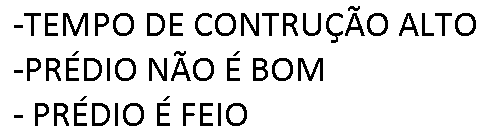 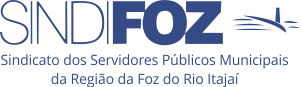 DICAS DE CHUTE
EXEMPLO DE PROVA DE 60 QUESTÕES
A= 12
B = 12
C = 12
D= 12
E= 12
EXEMPLO REAL
A= 11
B = 13
C = 10
D= 12
E= 14
EXEMPLO DA SUA PROVA
A= 12
B = 11
C = 5
D= 10
E= 8
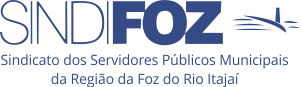 AULÃO DE RACIOCÍNIO LÓGICO PARA O CONCURSO DA PREFEITURA DE ITAJAÍ
THIAGO MORETI
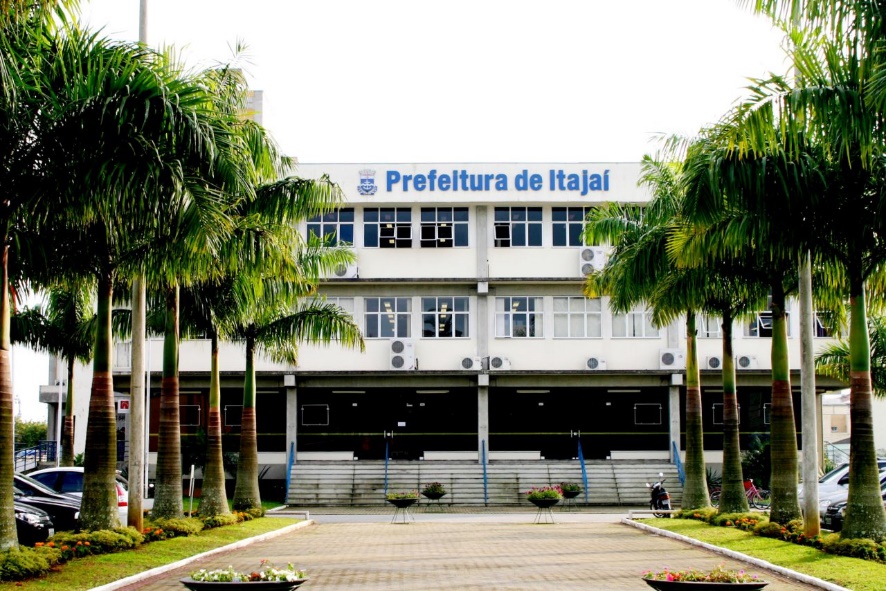 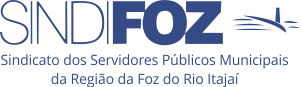